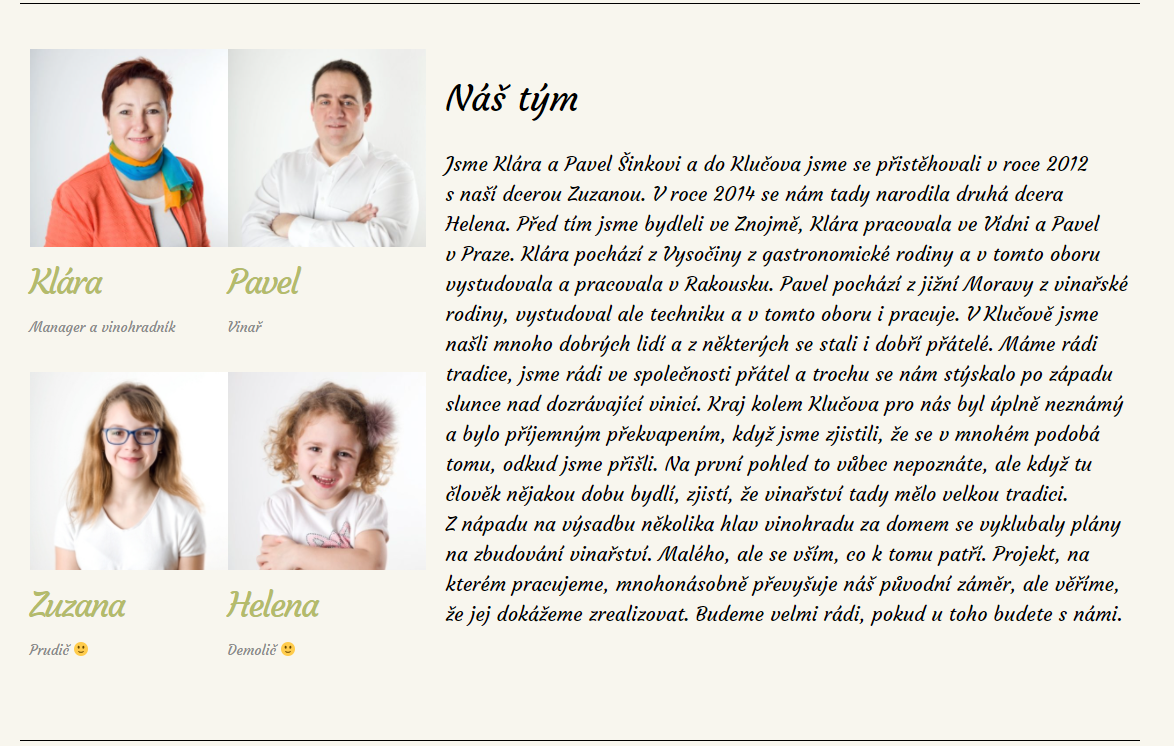 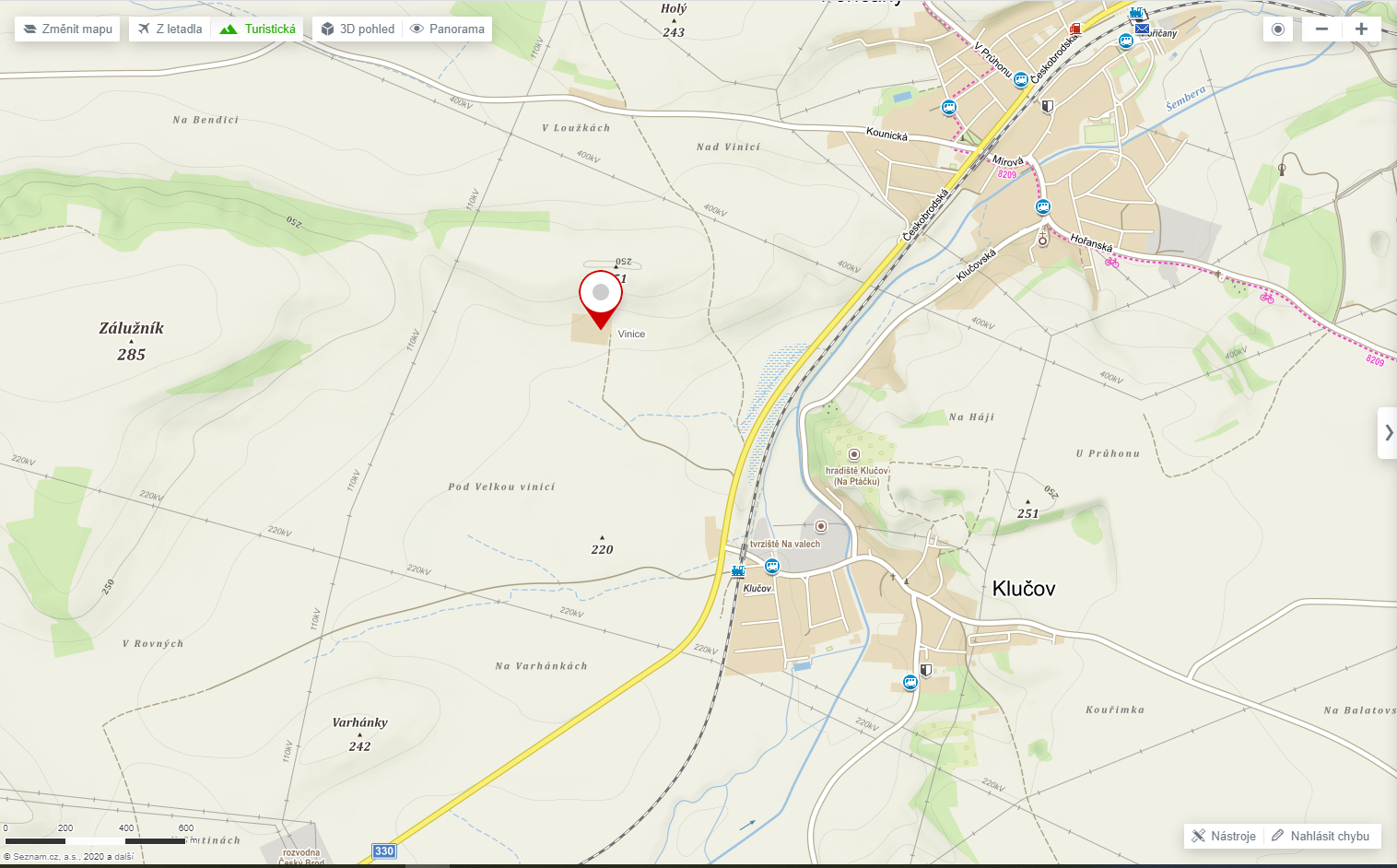 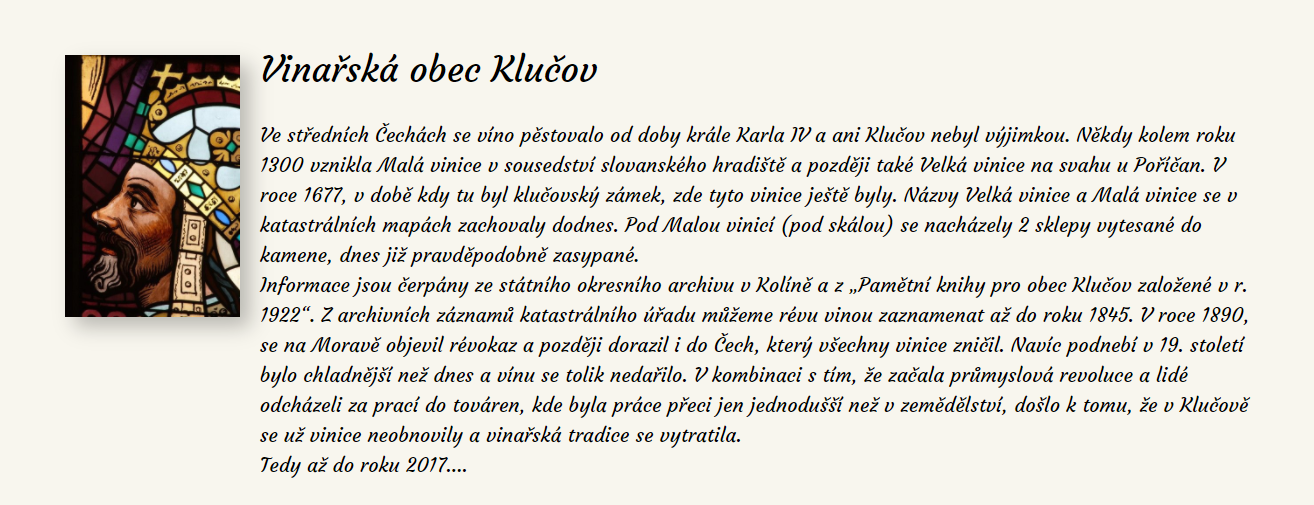 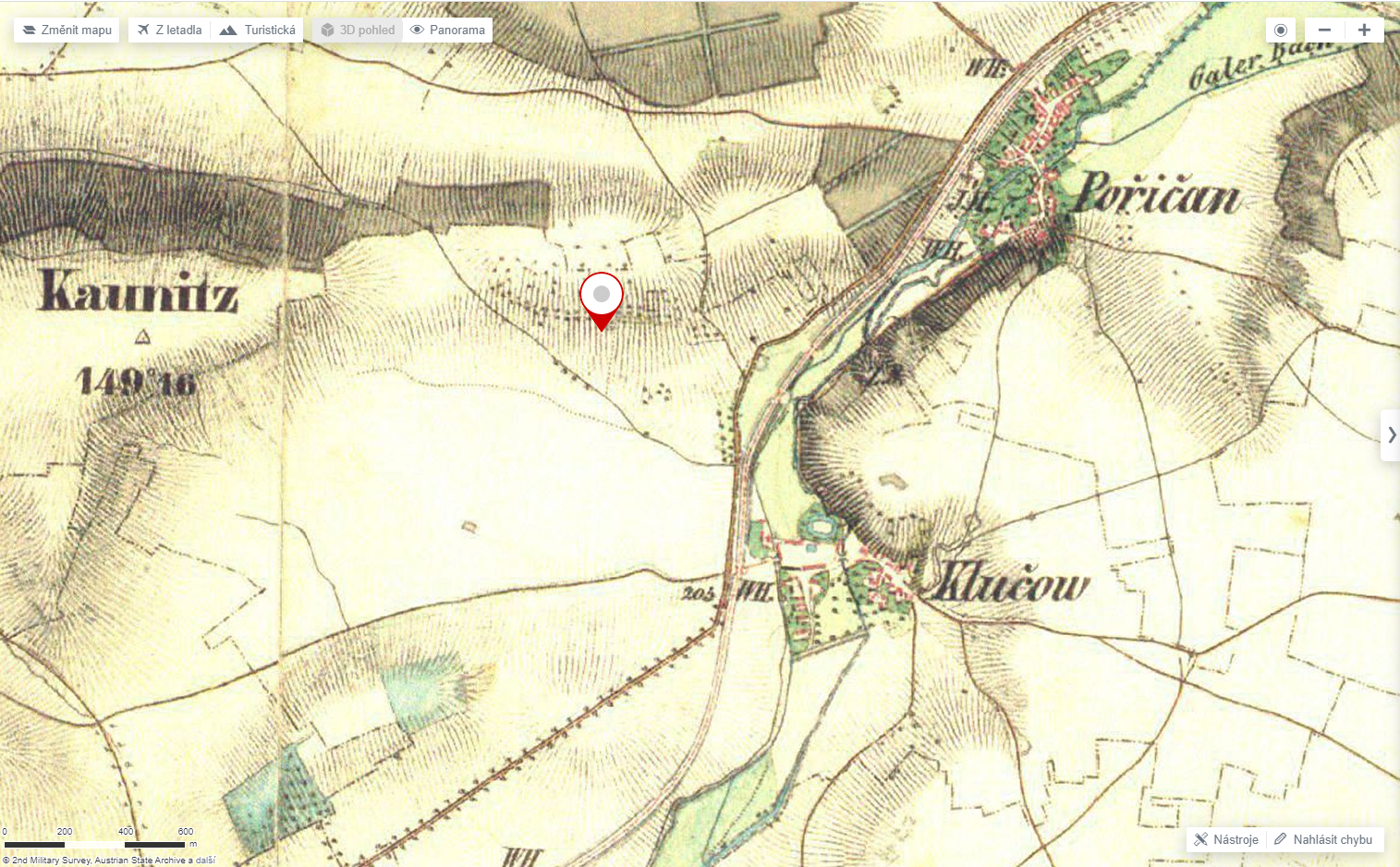 Historické prameny o vinařství na Klučově
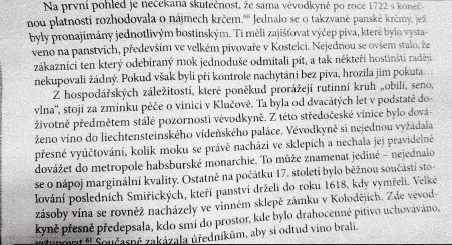 https://www.vinarstviklucov.cz/
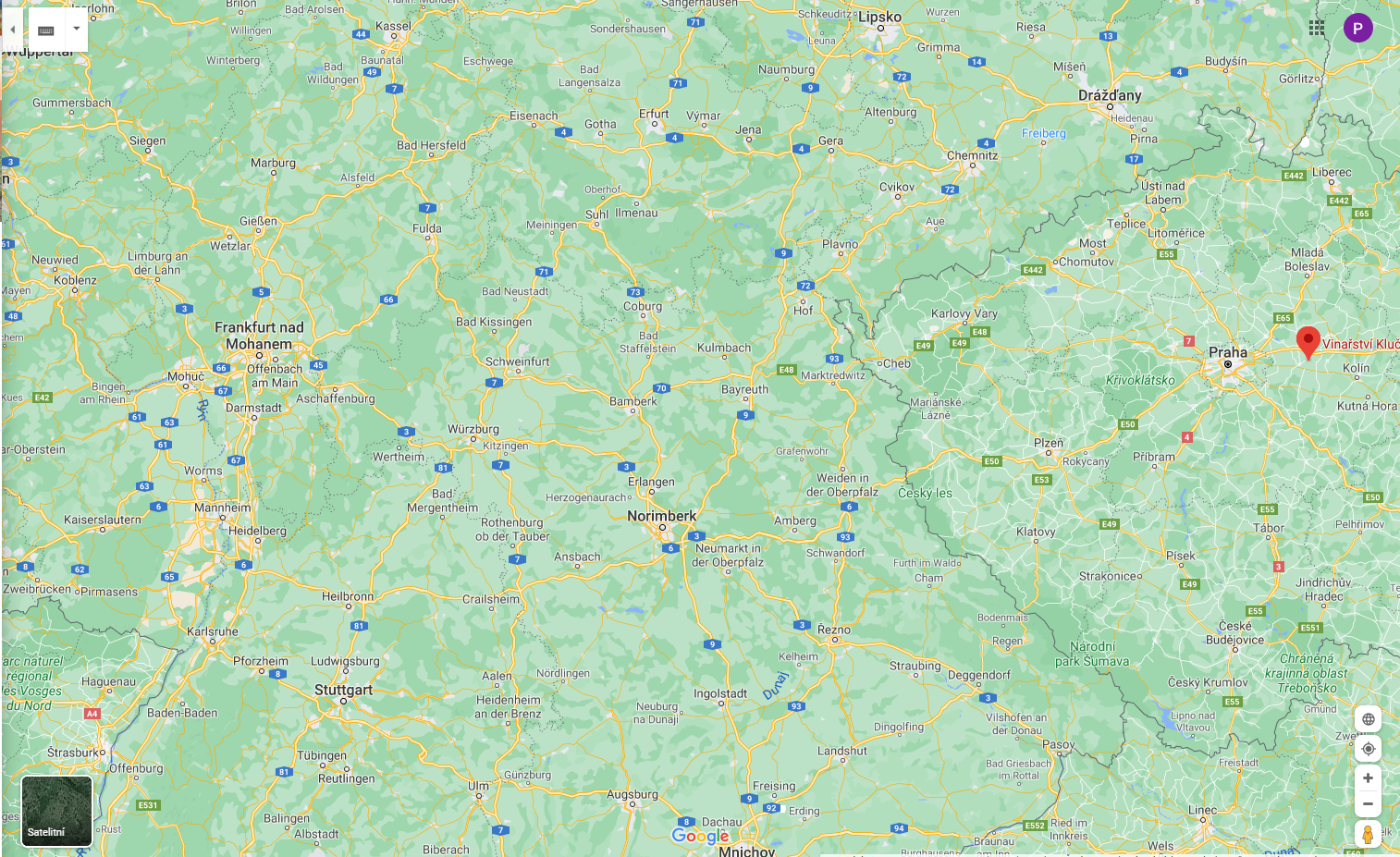